Quicksort
Algorithm and its Efficiency
Mergesort vs Quicksort
Based on divide-and-conquer approach.
The Mergesort divides its input’s elements according to their position in the array.
Quicksort divides its input’s elements according to their value.
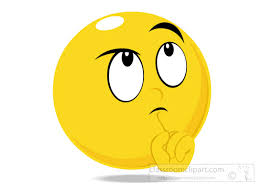 Quicksort  (Decrease and Conquer – decrease by one)

Re-arranges elements of a given array A[0..n-1]  to achieve its partition, where 
all the elements before some positive s are smaller than or equal to A[s] and 
all the elements after position  s  are greater than or equal to  A[s]. 


A[0]  A[1]  …  A[s-1]  A[s]  A[s+1]  A[s+2] … A[n-1]
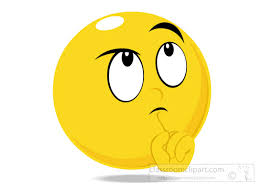 s is a split position
all are  ≤  A[s]	       			         all are  ≥  A[s]       
              all may not be in order                         all may not be in order
Quicksort
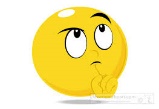 After a partition A[s] has been achieved,  [Divide]
the element at A[s]  is in its final position in the sorted array.
Then, continue sorting the two subarrays of the elements [Conquer] 
A[0] A[1]  … A[s-1]  
A[s+1] A[s+2]  … A[n-1]
	independently (e.g., by the same method).
[Combine: No work is needed]
Algorithm  Quicksort(A[p .. r])
//Sorts a subarray by quicksort. 
//Quicksort(A[0 .. n - 1]) is the initial call for sorting an entire array A.
Input:   A subarray  A[p .. r] of  A[0 .. n-1], 
       	defined by its left and right indices  p  and  r.
Output: Subarray  A[p .. r]  sorted in nondecreasing order 
if (p < r )	
	{s ← Partition(A[p .. r]);  //s ← j is a split position
	 Quicksort(A[p .. s-1]);    //there is s - p elements
	 Quicksort(A[s+1 .. r]);}   //there is r - s elements
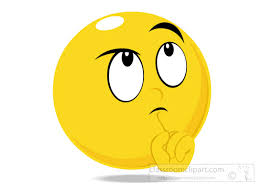 A[p=0]  A[1]  …  A[s-1]  A[s]  A[s+1]  A[s+2] … A[r = n-1]
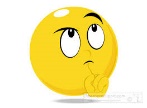 Algorithm Partition(A[p .. r])
//Partitions a subarray by using its first element as a pivot.
Input:    A subarray A[p ..  r] of A[0 .. n-1], defined by its 
	    left and right indices  p and  r  (p < r).
Output:  A partition of A[p .. r], with the split position 
        	    returned as this function’s value
 …
…
x ← A[p];        //set x be the leftmost element of A[p .. r].
i ← p; j ← r+1;  //set left and right pointers pointing at p and r+1 
repeat
   repeat i ← i+1 until A[i] ≥ x; //move i towards right until …
      repeat j ← j-1 until A[j] ≤ x; //move j towards left until …
      swap(A[i], A[j]); //this enable i and j can continue to move until 
until i ≥ j;  // i and j cross each other or both i and j point at the same place
swap(A[i], A[j]);  //undo last swap when i ≥ j --(crossed)
swap(A[p], A[j]);  //swap the leftmost element and the element at 
                                          //the partition position j
return j;
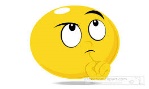 i   j
5 1 2 3 5 7  8 9
5 1 2 3 5 7  8 9
i   j
r5 1 2 6 3 7  8 9

s5 1 2 3 6 7  8 9

r5 1 2 3 6 7  8 9
s5 1 2 6 3 7  8 9
s5 1 2 3 6 7  8 9
s3 1 2 5 6 7 8 9
After both i and j scans stop, three situations may arise, depending on 
whether the scanning indices (pointers), i and j have crossed. 
If  i and j  have not crossed (i  <  j) 
        (i.e., A[i] ≥ A[p] and A[j] ≤ A[p]) , 
exchange A[i] and  A[j], to yield A[i] ≤ A[p] and A[j] ≥ A[p])  and 
resume the scans after incrementing  i  and decrementing  j, respectively:

              → i			j ←
x
swap(A[i],  A[j]);
until A[i]  ≥ x                          A[j] ≤ x 
Neither pointer i nor j can move forward unless they swap the contents of A[i] and A[j].
If i and j have crossed over (i > j), then
       partition the array after exchanging the pivot with
A[j]. That is, the array partitioned with the split position s = j:

			        j←  →i
x
swap(A[p],  A[j]);
until A[i]  ≥ x
until A[j] ≤ x;
swap(A[i], A[j]);
until i  ≥ j
swap(A[i], A[j]);
swap(A[p], A[j]);
c.   Finally, if the scanning indices (pointers), i and j stop  while pointing to the same element (i  =  j),  
the value they are pointing to must be equal to p (why?). 
Thus the array partitioned with the split position                         s  =  i  =  j:
	 
		                            → i = j ←
x
until A[i]  ≥ x
until A[j] ≤ x;
swap(A[i], A[j]);
until i  ≥ j
swap(A[i], A[j]);
swap(A[p], A[j]);
Combine the last case (c) of indices (i = j) with the case (b)  of crossed-over indices  (i  >  j)  by exchanging the pivot A[p] with  A[j] whenever i  ≥  j.
Needs n + 1 key comparisons: 
 i→								    ←j
5	1	…		4   	8   	9 	….	20
…
					i	j
5	1	…		4   	8   	9 	….	20
					ij
5	1	…		4	8	9 	…	20
				 j	i
5	1	…		4	8	9 	…	20  	4≤5? 
1	…		8	4	9 	…	20  (swap)
     1	…		4	8	9 	…	20  (swap)
 
4	1	…		5	8	9	…	20  (swap)
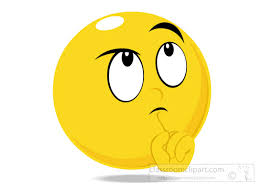 Needs n key comparison:

					ij
5	1	…		4	5	9 	…	20	5≥5?i 	
									5≤5?j
6 comparisons: i      j  8 comparisons
6 1 2 3 4 5 6 7 8 9 10 11 12 13        - - n =14 elements
6 comparisons: i      j  9 comparisons
6 1 2 3 4 5 7 7 8 9 10 11 12 13        - - n = 14 elements
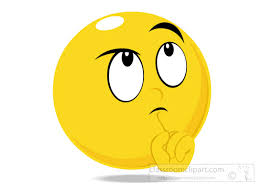 Analysis of Algorithms
The number of key comparisons made before a partition is achieved is 
n+1  if the scanning indices cross over,   
n  if they coincide (why?).
 Justification for n + 1 and n
Analysis of Algorithms
Best Case
The best case occurs if all the splits happen in the middle of corresponding subarrays.
Let n be the number of comparisons needed. 
The number of key comparisons Cbest will satisfy the recurrence
	Cbest(n) = 2 Cbest(n/2) + n 	for  n > 1	          C[n]
	Cbest(1) = 0. 
According to the Master Theorem,		          C[n/2]               C[n/2]
	Cbest(n)  ε  Θ(n log2 n);
 						C[n/4]      C[n/4] C[n/4]     C[n/4]
Solving it exactly for  n = 2k   yields  Cbest(n)= nlog2n.
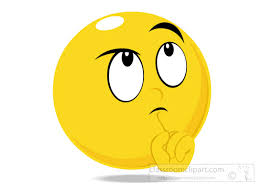 H= log2 n
L = log2n + 1
Analysis of Algorithms
Worst Case
In the worst case, all the splits will be skewed to the extreme: 
one of the two subarrays will be empty, and 
the size of the other will be just one less than the size of the subarray being partitioned. 
 This situation will happen, such as, 
for increasing arrays, i.e., 
for inputs are in increasing order
if  A[0..n-1]  is a strictly increasing array and A[0] is used as the pivot, the split is at position 0, because:
the left-to-right scan will stop on A[1], and 
the right-to-left scan will go all the way to reach A[0].
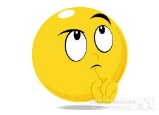 Analysis of Algorithms
Analysis of Algorithms
The total number of key comparisons made will be equal to

	Cworst(n)   =  (n+1) + n + … + 3 
		     =  [ (n + 1)(n + 2) / 2 ] – 3  
                              ε  Θ(n2).
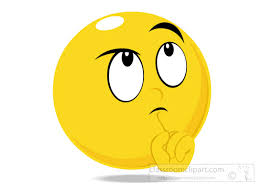 Analysis of Algorithms
Average Case
Let   Cavg(n)  be the average number of key comparisons made by quicksort on a randomly ordered array of size n. 
The partition split can happen in any position s where (0 ≤ s ≤ n -1), after n+1 comparisons are made. 
After the partition, the left and right subarrays will have s and n-1-s elements respectively.  
	e.g., 0 1 2 3 4 5 s 7 8 9   where n = 10.
Assume that the partition split can happen in each position s where (0 ≤ s ≤ n -1) with the same probability 1/n .
s = 6 and n – 1- s =10-1-6 = 3
Analysis of Algorithms
For the first time, it needs n+1 comparisons, and s partitions/relocates at the position from 0 through n-1.
s falls n possible positions
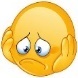 If n =0 (no element) and if n = 1 (one element) then no arrangement is needed.
Analysis of Algorithms
Thus, on average, quicksort makes only 39%  more comparisons than in the best case. 

The quicksort algorithm has 
a worst-case running time of  Θ(n2) on an input array of n numbers.
the average running time is 1.39n log2n, i.e., Θ(n log2n), and 
The best case running time is Θ(n log2n).
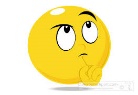 Analysis of Algorithms
The quicksort algorithm has 
Despite this slow worst-case running time, quicksort is often the best practical choice for sorting because 
its average running time is Θ(n log2n), which is 1.39n log2n, and 
the constant factors hidden in the Θ(n log2n) notation are quite small. 
The merge sort has a running time Θ(n log2n), with the slightly, comparative, large constant factors hidden in the Θ(n log2n) is c and n, since T(n) = c*n log2n + n (i.e., time spent for copy and merge). [ch 02_01 slide 30]
It also has the advantage of sorting in place:
It arranges the numbers within the array A, with at most a constant number of them stored outside the array at any time;  
The principal shortcoming of Mergesort is its required linear extra space.
For the quicksort algorithm, no work is needed to combine them
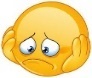 Analysis of Algorithms
Worst-case partitioning

Since the recursive call on an array of size 0 just returns,  	     	T(0) = Θ(1),  
and the recurrence for the running time is
	T(n)   =  T(n-1) + T(0) + Θ(n)
	          =  T(n-1) + Θ(n).
Comparisons/swappings
The recurrence relation for the quicksort is:
T(n) = T(n-1) + Θ(n)  
T(0) = Θ(1)
Analysis of Algorithms
0, 1, 2, 3, 4, 5, …,  n-1
 s
Use the substitution method to prove that the recurrence T(n) = T(n - 1) + Θ(n)  has the solution  T(n) = Θ(n2). ]
[Hint: We guess  T(n) ≤  cn2.    
Then  T(n)  	≤  c(n - 1)2  + Θ(n) 
          	=  cn2  - c(2n - 1)  + Θ(n) 
	≤  cn2,   since we can pick the constant c large enough so that the c(2n – 1)  			 term dominates the  Θ(n)  term.  Thus   T(n) = O(n2).   
Now we guess that   T(n)  ≥  cn2. 
Then  T(n) 	=  T(n - 1) + Θ(n) 
	≥  c(n - 1)2 + Θ(n)
 	=  c(n - 1)2 + Θ(n)
 	=  cn2  - c(2n - 1) + Θ(n)
	≥  cn2,   since we can pick the constant  c  small enough so 
that the term Θ(n)  dominates  c(2n-1).   Thus, T(n) = Ω(n2 ) .
kn
Analysis of Algorithms
Worst-case Analysis 
The worst-case running time of the algorithm is Θ(n2) for a worst-case split at every level of recursion in quicksort. We now prove this assertion.
 
Let T(n)  be the worst-case time for the procedure QUICKSORT on an input of size n.  We have the recurrence
 
T(n)  =  max 0 ≤ s ≤ n-1 (T(s) + T(n - s -1)) + Θ(n)  …………………. (2.7.1)
where the parameter s  ranges from  0  to n – 1  because the procedure PARTITION produces two subproblems with total size  n -1.
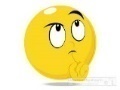 Best-case Partitioning
The equal balancing of the two sides of the partition at every level of the recursion produces an asymptotically faster algorithm.
In the most even possible split, PARTITION produces two subproblems, each size no more than n/2: 
one of the sizes is └ n/2 ┘  and 
one of the sizes is ┌ n/2 ┐ - 1. 
In this case, quicksort runs much faster. 
The recurrence for the running time is 
	T(n) ≤ 2T(n/2) + Θ(n),    
     by case 2 of the Master Theorem, the solution is T(n) = O(n lg2n).
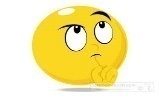 Balanced Partitioning 
The average-case running time of quicksort is closer to the best case than to the worst case. 
The key to understanding “why” is  to understand how the balance of the partitioning is reflected in the recurrence that describes the running time.
Suppose that the partitioning algorithm always produces a 9-to-1 proportional split, then the recurrence is obtained:
T(n)  ≤  T(9n / 10) + T(n / 10) + cn
on the running time of  quicksort, where we have explicitly included the constant c hidden in the  Θ(n)  term.
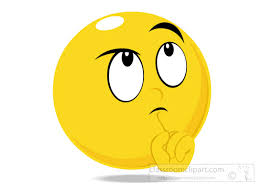 Thus with a 9-to-1 proportional split at every level of recursion, which seems quite unbalanced split, quicksort runs in O(n log2 n) time – asymptotically the same as if the split were right down the middle. 
In fact, even a 99-to-1 split yields an O(n log2 n)  running time. 
The reason is that any split of constant proportionality yields a recursion tree of depth Θ(log2 n), where the cost at each level is  O(n). 
The running time is therefore O(n log2 n) whenever the split has constant proportionality.
Decrease-by-a-Constant-Factor Algorithms
Decrease-by-a-Constant-Factor Algorithms
 
One of the decrease-and-conquer techniques is 
decrease by a constant factor
Decrease-by-a-constant factor algorithms usually run in logarithmic time  
The binary search is an example 
very efficient but does not happen often. 
A reduction by a factor other than two is especially rare.
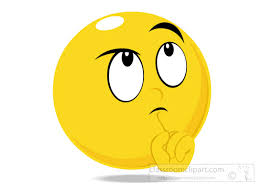 Θ(nd ) 			if a  <  bd
	T(n)  ∈  	Θ(nd logbn)		if a  =  bd
			Θ(  nlogba  )		if a  >  bd
Binary Search
The worst-case inputs include 
all arrays that do not contain a given search key 
(and some cases of successful searches).
Find the number of key comparisons in the worst case Cworst(n). 
The recurrence is Cworst(n) = Cworst(└ n/2 ┘) + 1,   for  n > 1.
		               Cworst(1)= 1  …………………….(2.6)
where a = 1 and b = 2, for this case.
In this case, a = 1, b = 2 and d = 0 (for nd  = 1). 
Applying Master Theorem, Cworst(n) = Θ(logbn).
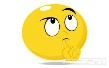 Solve the recurrence relation Cworst(n) = Cworst(└ n/2 ┘) + 1,   for  n > 1.
				Cworst(1)= 1  …………………….(2.6)
by assuming that   n = 2k.
Then        Cworst(n) 	=  Cworst(2k) = Cworst(└ 2k/2 ┘) + 1
			=  Cworst( 2k-1 ) + 1 , for 2k is always divisible by 2
			=  Cworst( 2k-2 ) + 1 + 1           …
			=  Cworst( 2k-i ) +  i
			=  Cworst( 2k-k ) + k,  by letting  i = k
			=  Cworst( 1 )+ k
			=  1 + k
			=  log2n + 1,   where {n = 2k, log2n = log22k  = k log22 = k.}
Decrease-by-a-Constant-Factor Algorithm: Binary Search
Given the recurrence Cworst(n) = Cworst(└ n/2 ┘) + 1,   for  n > 1.
		           Cworst(1)= 1             …………….(2.6)
When  n = 2k,  the recurrence relation (2.6) has the solution 
		Cworst(n) = log2n + 1   for  n = 2k .	  ……………(2.7)

The solution (2.7) for n = 2k can be tweaked (i.e., making small change to improve …) to get a solution valid for an arbitrary positive integer n (i.e., n  ≥  1):

		Cworst(n) 	= └ log2n ┘ + 1
				= ┌ log2 (n  + 1)┐            ……………(2.8)
Let verify by substitution that (2.8) indeed satisfies equation (2.6) for any n ≥ 1.
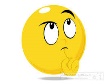 Binary Search
Binary Search
Decrease-by-a-Constant-Factor Algorithm:
Binary Search
The average-case efficiency of binary search?   
A sophisticated analysis shows that the average number of key comparisons made by binary search is only slightly smaller than that in the worst case:
		Cavg(n) ≈  log2n 
          [ Cavg(n) = (1 + 2 + … + log2n) /  log2n 
         		= [½  log2n (log2 n + 1)] / log2n
		=  ½ (log2 n + 1) ≈  log2n ]
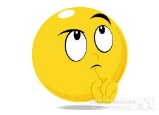 Decrease-by-a-Constant-Factor Algorithm:
Binary Search
More accurate formulas for the average number of comparisons in a successful and an unsuccessful search are: 
		CyesAvg(n) ≈  log2n  - 1
     and 
		CnoAvg(n) ≈  log2(n + 1),  respectively.
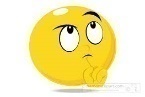 For the Decrease and Conquer approach, other examples such as:
Fake-Coin Problem
Multipliction à la russe (or called Russian Peasant Multiplication) and
Josephus Problem.
Binary Tree Traversals:
The divide-and-conquer technique’s Applications
Apply the divide-and-conquer technique to binary trees.

A binary tree T is defined as a finite set of nodes that is 
either empty, 
or consists of 
a root and 
two disjoint binary trees
the left TL and right TR  subtree of the root.
Consider a binary tree as a special case of an ordered tree [see Figure 2.5].

					max{Height(TL), Height(TR)} + 1


					max{Height(TL), Height(TR)}
					


					max{Height(TL), Height(TR)} = 0, (leaf) 
		

Figure 2.5:   Standard representation of a binary tree.
TL
TR
Consider a recursive algorithm for computing the height of a binary tree. 
 
Define the height as 
the length of the longest path from the root to a leaf. 
 
Compute the height as 
the maximum of the heights of the root’s left and right subtrees plus 1. (Add 1 to account for the extra level of the root.)
 
Define the height of the empty tree as   -1.
The following recursive algorithm
Computes recursively the height of a binary tree

Algorithm Height(T)
Input:     A binary tree T
Output:  The height of T
 
if  (T = Ø) return -1;      //define the height of an empty tree
else return max{Height(TL), Height(TR)} + 1;
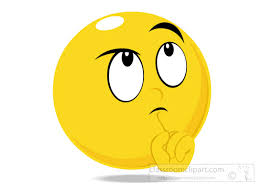 Analysis of Algorithm:
Thus, to ascertain the algorithm’s efficiency, we need to know 
how many external nodes an extended binary tree with n internal nodes can have.
(i.e., for an extended binary tree with n internal nodes, how many external nodes can have?)
By observing Figure 2.6 it is easy to hypothesize that the number of external nodes  x (   )is always one more than the number of internal nodes  n (O ):
 
		x  = n + 1     (or x ≤ n + 1)	       ……………….. (2.11)
O
H=3
O H=2
O
O
The number of internal nodes is n = 4; the number of external nodes x = 5, one more than n.
O
O
The number x of leaves and the number n of internal nodes are: 
x=5 and n=4 which implies x=n+1
	This leads to 2n+1 = x + n 
Figure 2.6:  (a) Binary tree.   (b) Its extension. Internal nodes are shown as circles; 	            external nodes are shown as squares.
Prove this formula x  = n + 1  (2.11): 
Consider the total number of nodes, both internal n and external x. 
Except the root, every node is one of the two children of an internal node. 
Then we have the equation 
	2n + 1 = x + n               (x and n denote number of leaf 				    and parental nodes)
 
which immediately implies equation (2.11)
The total number of nodes of a rooted tree is 2n + 1
Binary Tree Traversals:
For example: 
For computing the height of a given a binary tree such as in Figure 2.6, 
the number of comparisons to check whether the tree is empty: 
C(7) = 2*7 + 1 
         = 15 comparisons (including empty leave).
And the number of additions:
 A(7) = 7 additions.
Figure 2.6:   Binary tree and its traversals
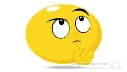 a 4

 	          b 3	           c 2
		

                   	 d  2	    1   e	   1   f         0
                       

             0       g   1   0       0    0      0

                  0           0
Preorder:  	 	(a,  (b,  (d,  g),  e),  (c,  f))     …. (a  b.. c..)
		Inorder:	 	(((d,  g),  b,  e),  a,  (f,  c))     ......(b.. a  c..)
		Postorder:		(((g,  d),  e,  b),  (f,  c),  a)     …..(b.. c.. a)
The divide-and-conquer algorithms for binary trees are the three classic traversals: preorder,  inorder, and  postorder.  
All three traversals visit nodes of a binary tree recursively, i.e., by visiting the tree’s root and its left and right subtrees.  
They differ just by the timing of the root’s visit:
In the preorder traversal, the root is visited before the left and right subtrees are visited (in that order).
In the inorder traversal, the root is visited after visiting its left subtree but before visiting the right subtree.
In the postorder traversal, the root is visited after visiting the left and right subtrees (in that order).
Binary Tree Traversals:
a


	  b		       c
		

	d	e      f


                 g
Preorder:  	 	(a,  (b,  (d,  g),  e),  (c,  f))     …. (a  b.. c..)
		Inorder:	 	(((d,  g),  b,  e),  a,  (f,  c))     ......(b.. a  c..)
		Postorder:		(((g,  d),  e,  b),  (f,  c),  a)     …..(b.. c.. a)
Multiplication of Large Integers
Multiplication of Large Integers
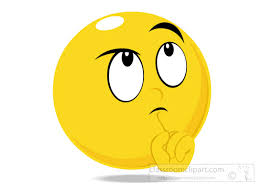 Multiplication of Two Large Integers
To demonstrate the basic idea of the algorithm, let multiply 23 by 14.
		23  =  2 * 101  + 3 * 100
		14  =  1 * 101  + 4 * 100
Then  		23 * 14  = (2 * 101  + 3 * 100)*( 1 * 101 + 4 * 100 )
		  	  = (2 * 1)102 + (2 * 4 + 3 * 1) 101 + (3 * 4)100
             		  = 322  	{4 multiplications, 3 Additions}
4M 3A
Multiplication of Large Integers
Multiplication of Two Large Integers

WLOG, consider multiplying two integers, each integer has 2 digits:
ab * cd = (a*10 + b) *(c*10 + d)
             = (a * c)102 + (a * d + b * c) 101 + (b * d)
             = (a * c)102 + (a * d + b * c) 101 + (b * d)100
 This requires four 4 multiplications and three (3) additions.    

      a           b                e.g., 2135 = 21 * 102 + 35 	2135
			         5673 = 56 * 102 + 73	5673
     c            d  2135 * 5673 = (21*56)* 104 + (21*73 + 56*35)* 102 + (35*73)* 100
4M 3A
Multiplication of Large Integers
23 * 14  =  (2 * 1)102 + (2 * 4 + 3 * 1) 101 + (3 * 4)100
Compute the middle term (2 * 4 + 3 * 1) can be reduced to one digit multiplication, by taking advantage of the products 2 * 1 and 3 * 4:
	2 * 4 + 3 * 1 = 2 * 4 + 3 * 1 + ( 2 * 1 + 3 * 4) – (2 * 1 + 3 * 4)
2	3	           = 2 * 4 + 2 * 1 + 3 * 1 + 3 * 4 – (2 * 1 + 3 * 4)
		           = 2 (4 + 1) + 3(1 + 4) – (2 * 1 + 3 * 4) 
1	4	           = ( 2 + 3 ) * (1 + 4)  – (2 * 1 + 3 * 4).
    23 * 14  =  (2 * 101  + 3 * 100)*( 1 * 101  + 4 * 100 )
	     =  (2 * 1)102 + (2 * 4 + 3 * 1) 101 + (3 * 4)100
	    =  (2 * 1)102 + ( ( 2 + 3 ) * (1 + 4) – (2 * 1 + 3 * 4) )101  + (3 * 4)100
4M 3A
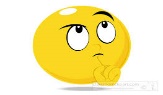 3M 5A 1S
Multiplication of Large Integers
23 * 14  =  (2 * 1)102 + (2 * 4 + 3 * 1) 101 + (3 * 4)100

              =  (2 * 1)102 + ( ( 2 + 3 ) * (1 + 4)  – (2 * 1 + 3 * 4) ) 101  + (3 * 4)100	
Rewrite   a1a0 * b1b0 = (a1 * b1 )102  +  mid 101 +   a0 * b0,  where 

mid      =  a1 * b0  + a0 * b1   
            =  (a1 + a0) * (b1 + b0) – (a1 * b1  + a0 * b0   )
            =  (a1 + a0) * (b1 + b0) – (c2 + c0), 
                 where c2 = a1 * b1  and c0 = a0 * b0.

a1	a0

b1	 b0
Multiplication of Large Integers
For any pair of two-digit integers  a  =  a1a0  and  b  =  b1b0,  their product  p  can be computed by the formula:
p  =  a * b = a1a0 * b1b0 = (a1 * 10 + a0)*( b1* 10 + b0 ) 	 a1	a0 
                                       = c2102  +  c1101  +  c0 , where   
            c2 = a1 * b1   is the product of their first digits,	 b1	b0 
     c0 = a0 * b0   is the product of their second digits,
            c1 = (a1 + a0) * (b1 + b0) – (c2 + c0) is the product of the sum of the a’s 					digits and the sum of the b’s  							digits minus the sum of  c2  and  c0.
{3 multiplications and 5/1 addition/subtractions instead of 4 “*” and 3 “+”}
ab * cd = (a * c)102 + (a * d + b * c) 101 + (b * d)100
e.g.,  2135 = 21 * 102 + 35 	2135
          5673 = 56 * 102 + 73	5673
         2135 * 5673 = (21*56)* 104 + (21*73 + 56*35)* 102 + (35*73)* 100
Divide-and-Conquer
Consider multiplying two n-digit integers a and b where n is a positive even number: 
a * b = An-1 … A2  A1 A0  *  Bn-1 … B2 B1 B0 .
 
Applying divide-and-conquer technique, divide both numbers in the middle.
a = a1a0   implies that a = a110n/2   + a0  and 
 	      b = b1b0   implies that b = b110n/2  + b0. 

e.g.,  2135 = 21 * 102 + 35 	
         5673 = 56 * 102 + 73	
         2135 * 5673 = (21*56)* 104 + (21*73 + 56*35)* 102 + (35*73)* 100
Divide-and-Conquer
Then,	   c  =  a * b 
                   = (a110n/2  + a0 ) * (b110n/2  + b0)
	       = (a1 * b1)10n  + (a1 * b0 + a0 * b1)10n/2  + (a0 * b0 )
    	       = c210n  + c1 10n/2  + c0 
where  c2 = a1 * b1  is the product of their first halves,
	  c0 = a0 * b0  is the product of their second halves,
         c1 = (a1 + a0) * (b1 + b0) – (c2 + c0) is the product of    
the sum of the  a’s  halves and the sum of the b’s  halves minus the sum of  c2  and  c0.
3*, 5+,  1-
Example 2.13:  7891 x 1234 = ? 
7891 = 78 * 102 + 91*100 and 1234 = 12 * 102  + 34 *100 
7891 x 1234 
=  (78 * 102 +  91*100) *  (12 * 102  + 34 *100)
=  (78*12)*104  + (78*34 + (91*12)*102  + (91*34)       
=  (78*12)*104 + [(78+91)*(12 + 34) – (78*12 + 91*34) ]*102 +  (91*34)*100          
=  (78*12)*104 + [(0169)*(46) – (78*12 + 91*34) ]*102 +  (91*34)*100          
=  {(7 *1)*102 + [(7+8)*(1+2)-(7*1)-(8*2)]*10 + (8*2)}*104 + [ (0169*46)-(936+3094)]*102 + {(9*3)*102 + [(9+1)*(3+4)-(9*3+1*4)]*10 + (1*4)}
= {700+[45-7-16]10 +16}*104 +  [(169*46) – 4030]*102   + {2700+[70-(27+4)]*10+4}
= {700+220+16}*104 + [7774 - 4030] *102 + {2700+390+4}
=  936*104 + 3744*102   + 3094
=  9,737,494
Analysis of this algorithm:

How many digit multiplications does this algorithm make? 
Since multiplication of n-digit numbers requires three multiplication of n/2-digit numbers, the recurrence for the number of multiplications  M(n)  will be 

M(n)  =  3M(n/2)   for  n  >  1,
M(1)  =  1.
An example of input size for this algorithm is n number of digits. Not the values of n.
3 * 4 (where n = 1) requires 1 *
Multiplication of Large Integers
How to split an n-digit integer into two integers of approximately n/2 digits. Following are two examples of each splits.
		567,842  	=   	567    * 103 +  832
		(6 digits)	        (3 digits)

 		9,423,723  	=  	9423   * 103 + 723
		(7 digits)	         (4 digits)

	or	9,423,723  	=  	942   * 104 + 3723
		(7 digits)	         (3 digits)
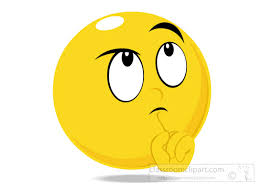 Multiplication of Large Integers
Multiplication of Large Integers
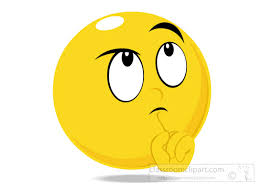 Multiplication of Large Integers
normal
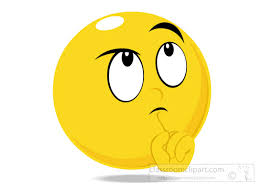 a = 9423723, m = 3, x = 9423 y = 723
Multiplication of Large Integers
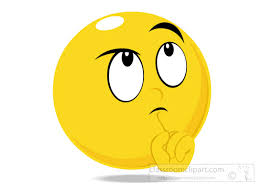 Multiplication of Large Integers
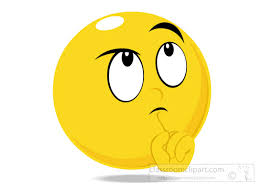 a * b = (x * 10m  +  y) (w * 10m  +  z), where a = xy and b = wz
         = xw * 102m + (xz + yw) * 10m  +  yz      …. (normal way)

Improved approach:
if instead we set 
		r = (x + y) (w + z)  =  xw + (xz + yw)  +  yz,
then 
		xz + yw = r – xw – yz.
			  = (x + y) (w + z) – xw – yz.

a * b = (x *  10m  +  y) (w *  10m  +  z)
         = xw * 102m + (r – xw – yz) * 10m  +  yz
         = xw * 102m + ((x + y) (w + z) – xw – yz) * 10m  +  yz
//a * b = xw * 102m + ((x + y) (w + z) – xw – yz) * 10m  +  yz
improved
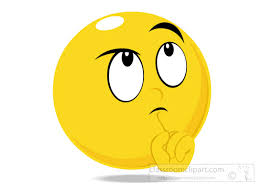 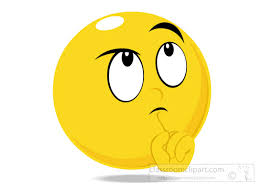 Needs one more digit for sum of two numbers
Multiplication of Large Integers
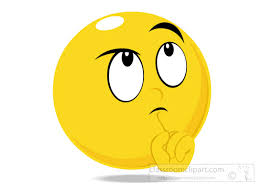 Matrix Multiplication
Strassen’s Matrix Multiplication
Give two matrices  An*n  and  Bn*n,  find the time efficiency of the definition-based algorithm for computing their product  Cn*n = A x B.
Brute-Force Algorithm:  Let Arow x col  denote A[0 .. n-1, 0 .. n-1].

                			b0,j
				b1,j 
				…
(ai,0, ai,1, … ai,k,... , ai,n-1)(	bk,j 	) = ( 	     cij 	       ) .
				…
				bn-1,j.

where   C[i,j] =  A[i, 0]*B[0, j]  +  A[i, 1]*B[1, j]  +  …   +
      		A[i, k]*B[k, j]  +   …  	+  A[i, n-1]*B[n-1, j]
for every pair of indices   0  ≤  i,  j  ≤  n - 1.
normal
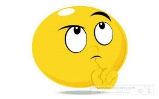 Algorithm MatrixMultiplication(A[0..n-1, 0..n-1], B[0..n-1, 0..n-1])
//Multiple two  n-by-n matrices Arow x col and Brow x col by the definition-based algorithm. //C[i,j] =  A[i, 0]*B[0, j]  +  A[i, 1]*B[1, j]  +  …  +  A[i, k]*B[k, j]  +  …  
               +  A[i, n-1]*B[n-1, j]

Input: 	Two  n-by-n  matrices  A  and  B
Output: 	Matrix C  =  A*B
for ← 0 to n – 1 do
        {for j ← 0 to n - 1 do
	  { C[i, j] ← 0.0;
		  for k ← 0 to n – 1 do
			{ C[i,j] ← C[i,j] + A[i,k]*B[k,j];}}}
return C;
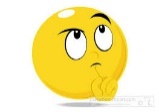 Analysis of Algorithm
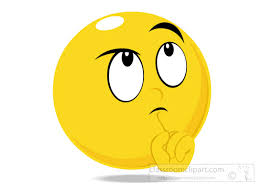 the total number of multiplications M(n)  is:
	∑n-1i=0 ∑n-1j=0 ∑n-1k=0 1
 Since ∑n-1k=0 1 = n -1 – 0 + 1 = n,  we get   
M(n)   =   ∑n-1i=0 ∑n-1j=0 ∑n-1k=0 1	
		=   ∑n-1i=0 ∑n-1j=0 n
		=    ∑n-1i=0 n2
		=    n3

T(n) ≈ cm M(n) + ca A(n)  =  cm n3 + ca n3 
			        =  (cm + ca)n3
Analysis of Algorithm
For example

		 2     3             5     7                            
		               *	 
		 4     1             6     8                        
	
 	2 * 5 + 3 * 6      2 * 7 + 3  * 8               28     38                
=		       	 	                 = 
	4 * 5 + 1 * 6      4 * 7 + 1  * 8               26     36

The brute-force algorithm requires eight multiplications and four additions
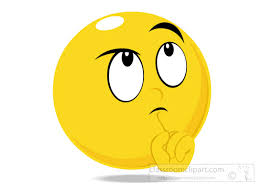 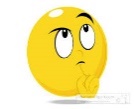 Strassen’s Matrix Multiplication

The principal insight of Strassen’s algorithm lies in the discovery that 
the product  C  of two  2 x 2  matrices  A  and  B can be done with just seven (7) multiplications and  eighteen (18)  additions/subtractions 
as opposed to 
the eight (8) multiplications and four (4) additions required by the brute-force algorithm. 
We have saved one multiplication at the expense of doing 14 additional additions or subtractions.
Strassen’s Matrix Multiplication
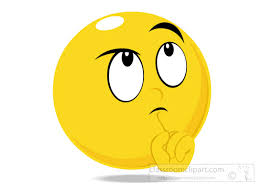 This is accomplished by using the following formulas:
	c00	c01		a00	a01		b00	b01
         	   	             =			 *
	c10	c11		a10	a11		b10	b11

		          		m1 + m4 – m5 + m7	  m3 + m5
		             =
					     m2 + m4	  m1 + m3 – m2 + m6

	where
	m1 = (a00 + a11) * (b00 + b11),	   	m2 = (a10 + a11) *  b00 
	m3 =  a00 * (b01 - b11),			m4 =  a11 * (b10 - b00)
	m5 =  (a00 + a01) *  b11,		m6 =  (a10  - a00) * (b00 + b01)
	m7 =  (a01  - a11) * (b10 + b11)
Strassen’s Matrix Multiplication
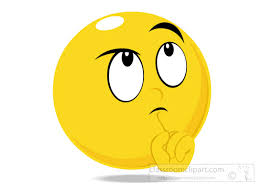 Analysis of Algorithm
Let evaluate the asymptotic efficiency of this algorithm. 
Let M(n) be the number of multiplications made by Strassen’s algorithm in multiplying two n-by-n  matrices (where  n  is a power of  2).
Then, the algorithm has the following recurrence relation:
 
	M(n) = 7M(n/2)    for  n  >  1
	M(1) = 1.  When  n  = 1,  two numbers are simply multiplied.
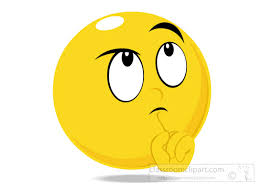 Analysis of Algorithm
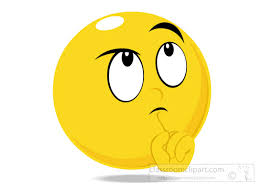 Analysis of Algorithm
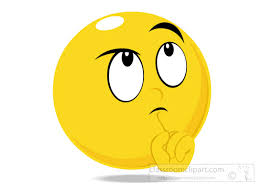 Polynomials and 
the Fast Fourier Transform (FFT)